TTA SPG33Calibration results
17 Configurations
InH_4GHz_12TRxP_ModelA
InH_4GHz_12TRxP_ModelB
InH_4GHz_36TRxP_ModelA
InH_4GHz_36TRxP_ModelB
InH_30GHz_12TRxP
InH_30GHz_36TRxP
InH_70GHz_12TRxP
InH_70GHz_36TRxP
DenseUrban_4GHz_ModelA
DenseUrban_4GHz_ModelB
DenseUrban_30GHz (Model A=B)
Rural_4GHz_ModelA
Rural_4GHz_ModelB
Rural_700M_ModelA
Rural_700M_ModelB
Rural_LMLC_ModelA
Rural_LMLC_ModelB
InH_4GHz_12TRxP_ModelA
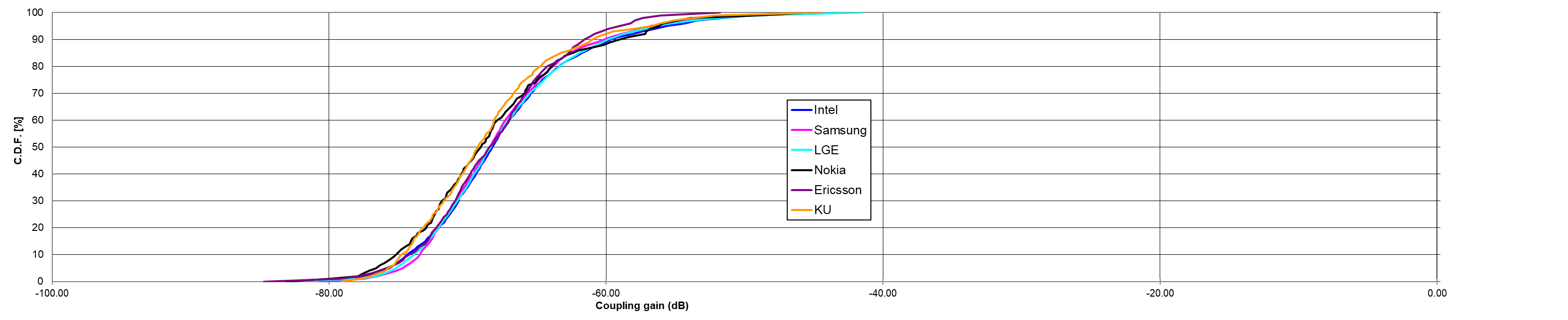 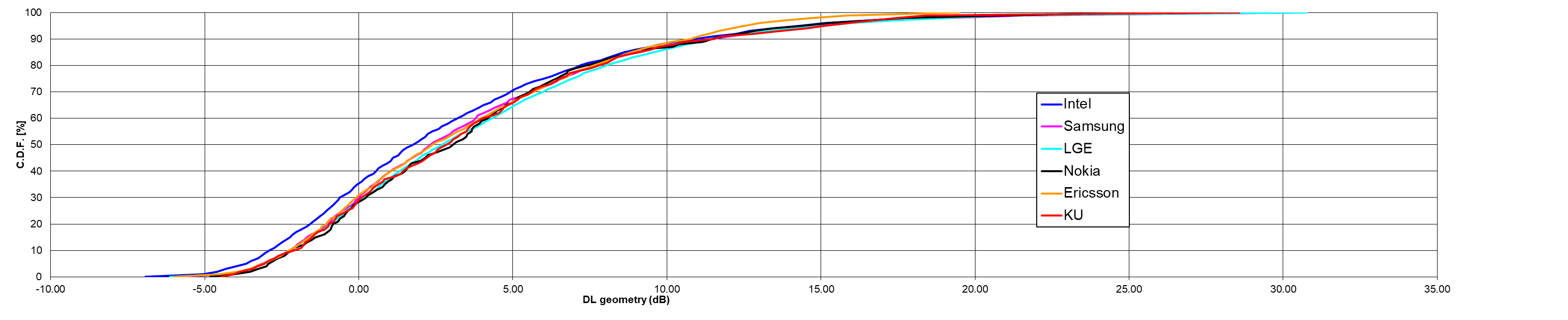 InH_4GHz_12TRxP_ModelB
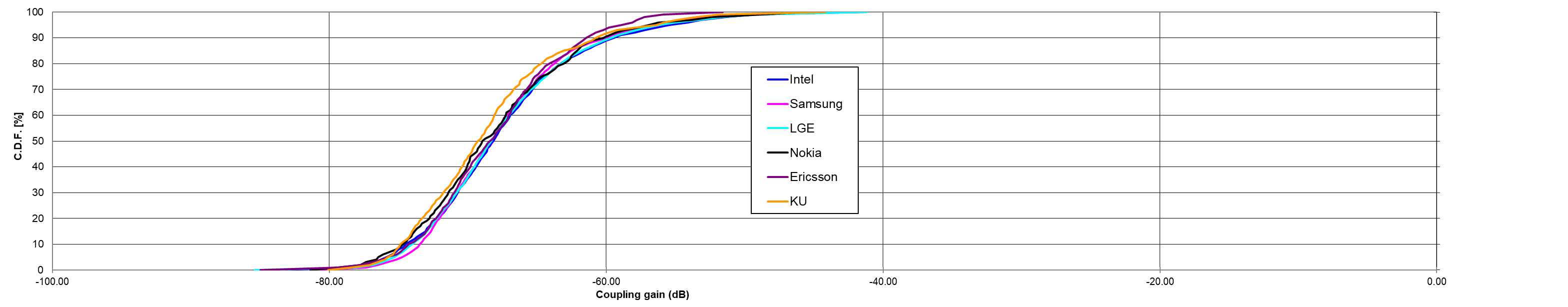 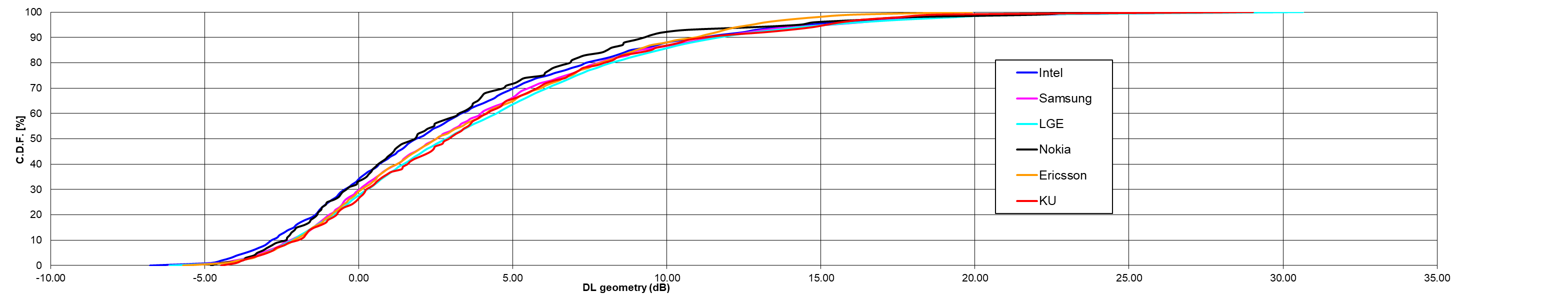 InH_4GHz_36TRxP_ModelA
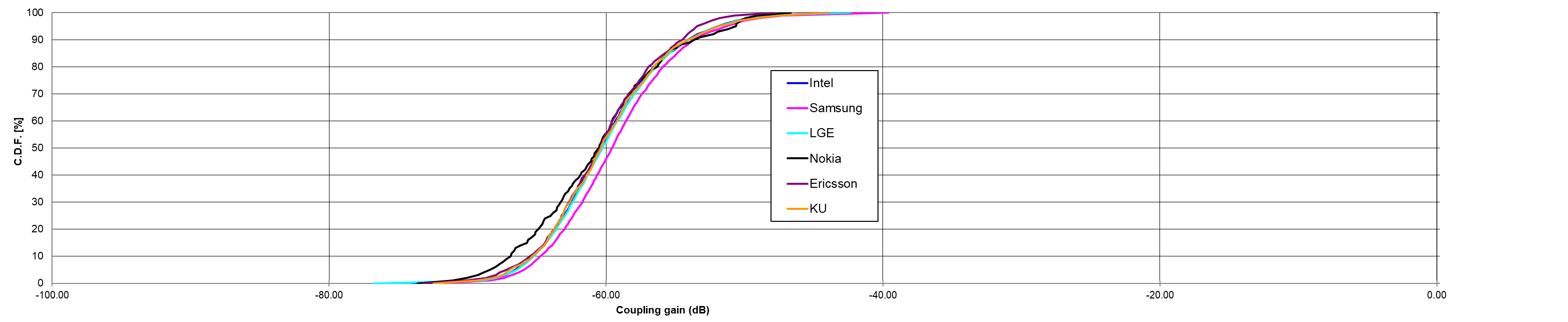 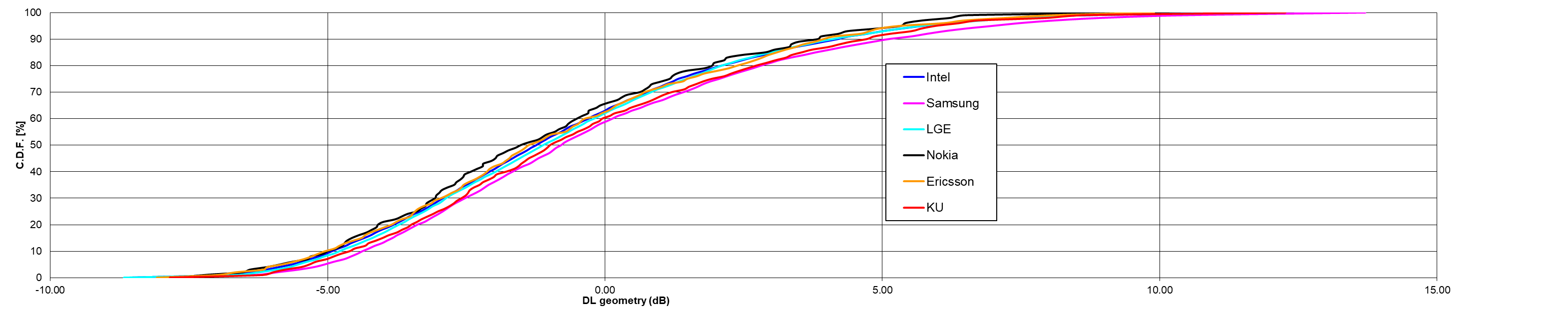 InH_4GHz_36TRxP_ModelB
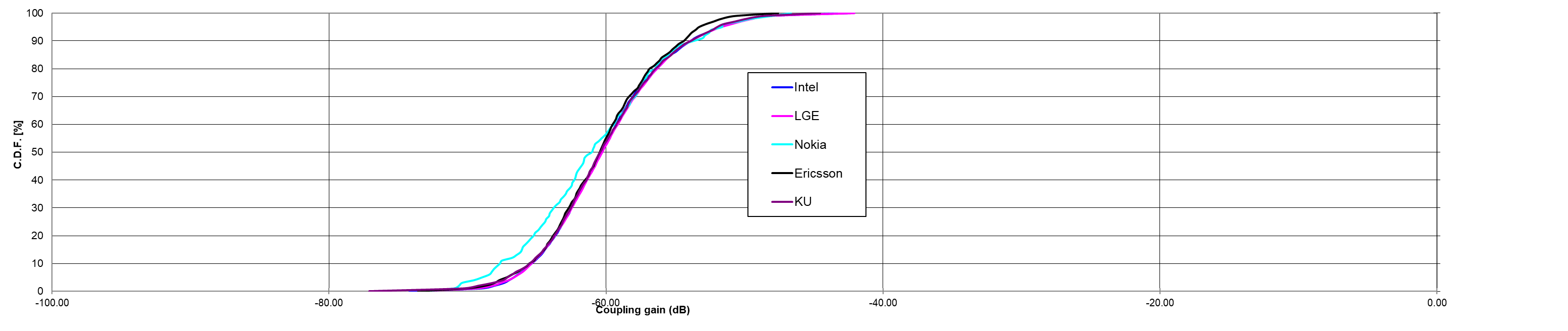 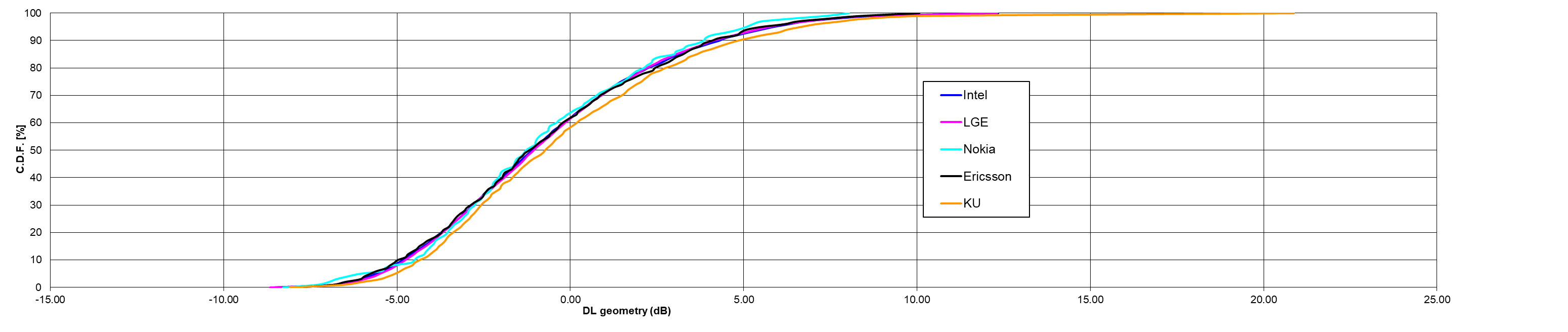 InH_30GHz_12TRxP
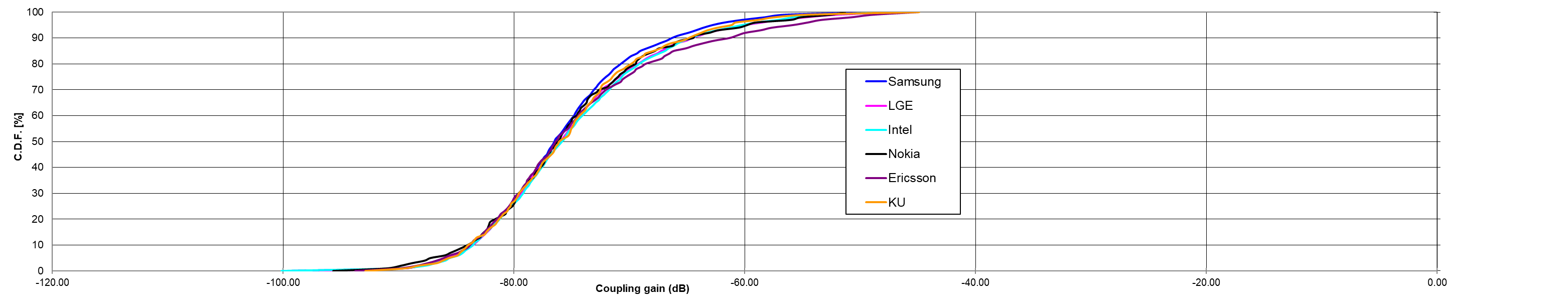 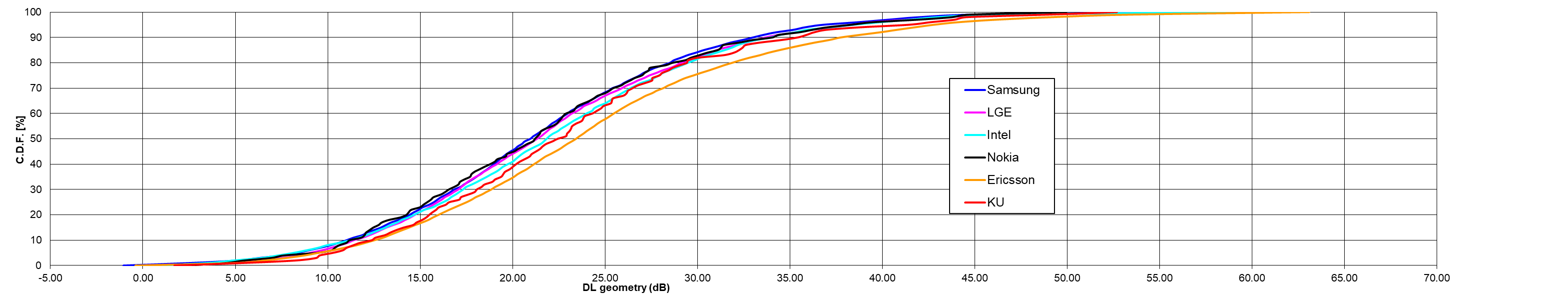 InH_30GHz_36TRxP
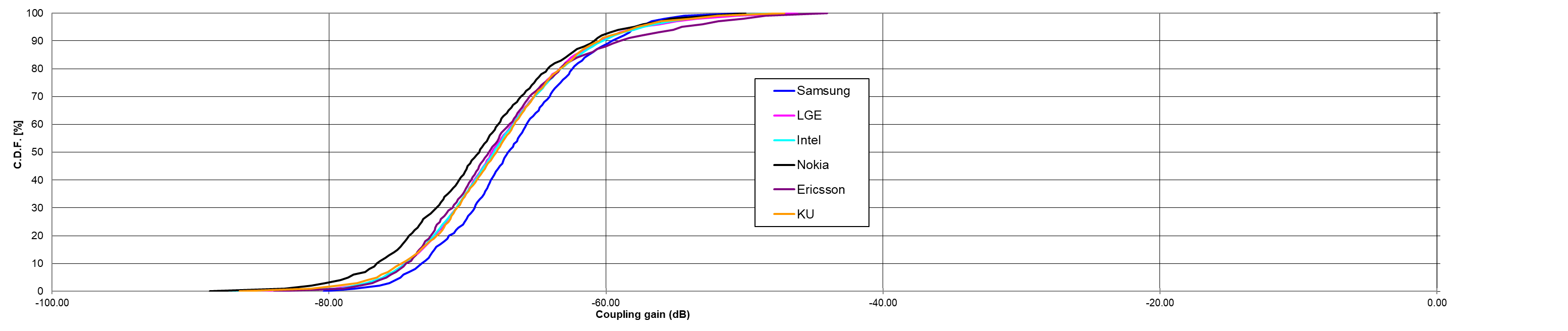 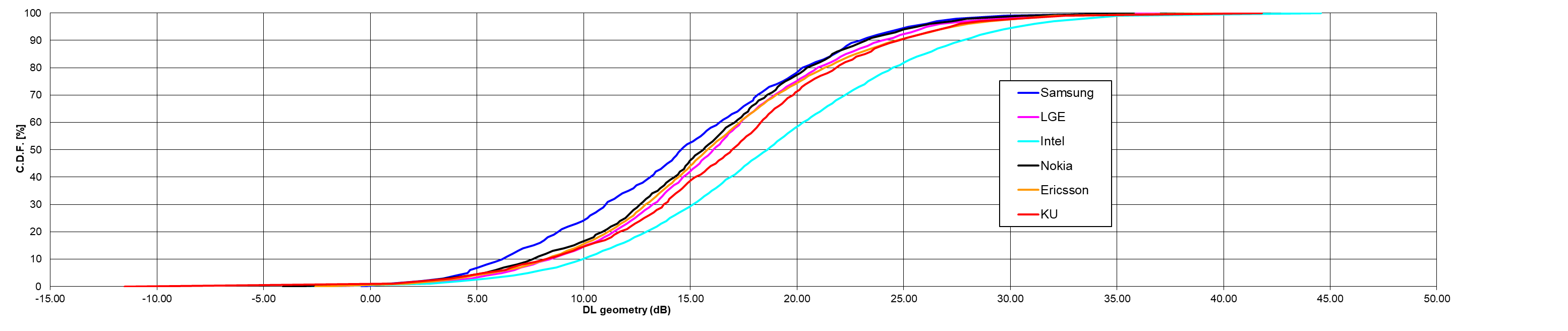 InH_70GHz_12TRxP
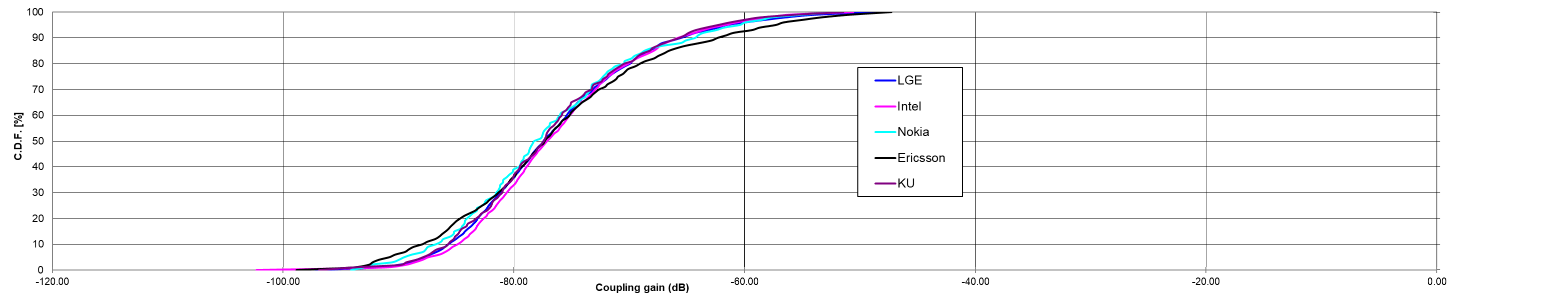 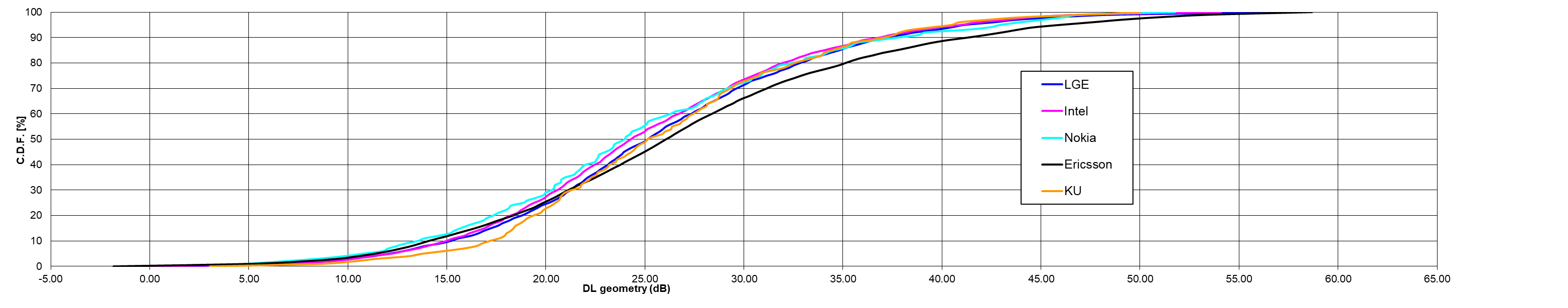 InH_70GHz_36TRxP
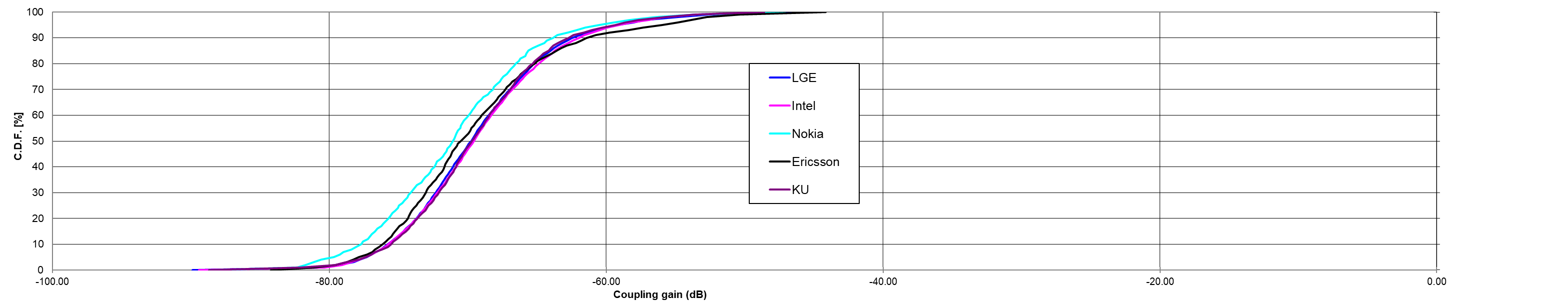 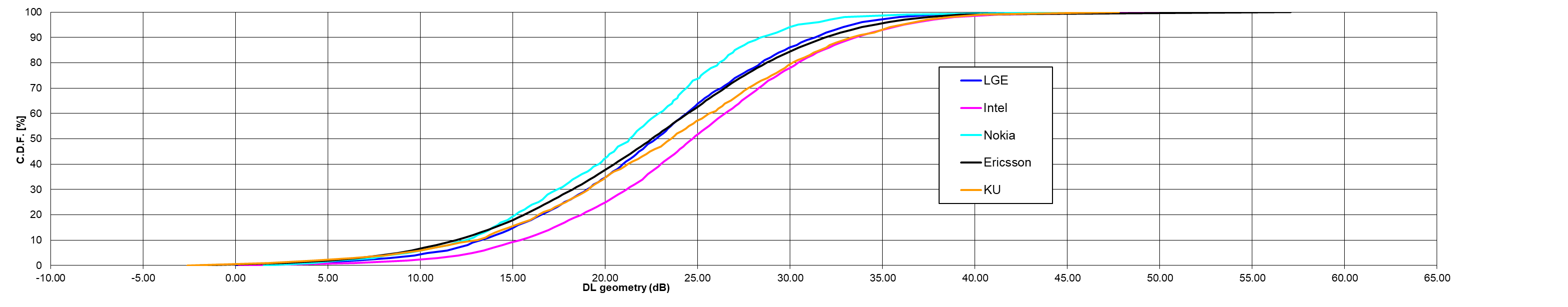 DenseUrban_4GHz_ModelA
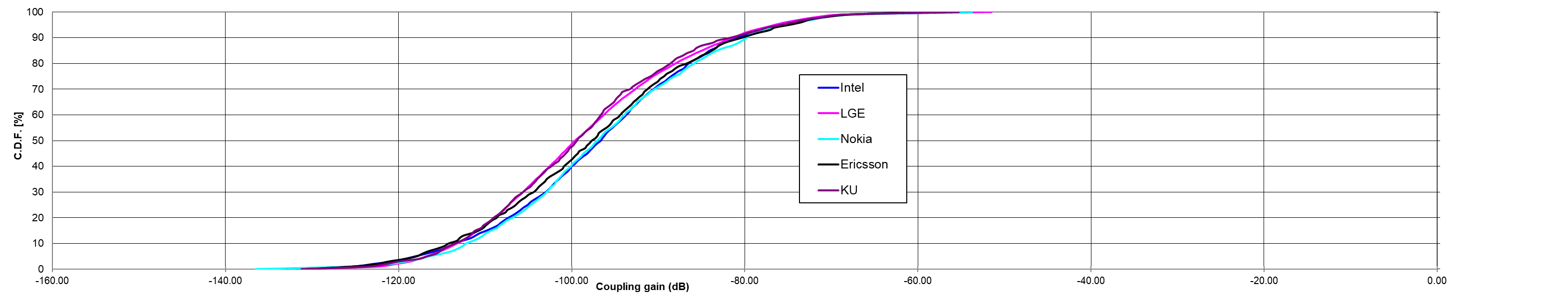 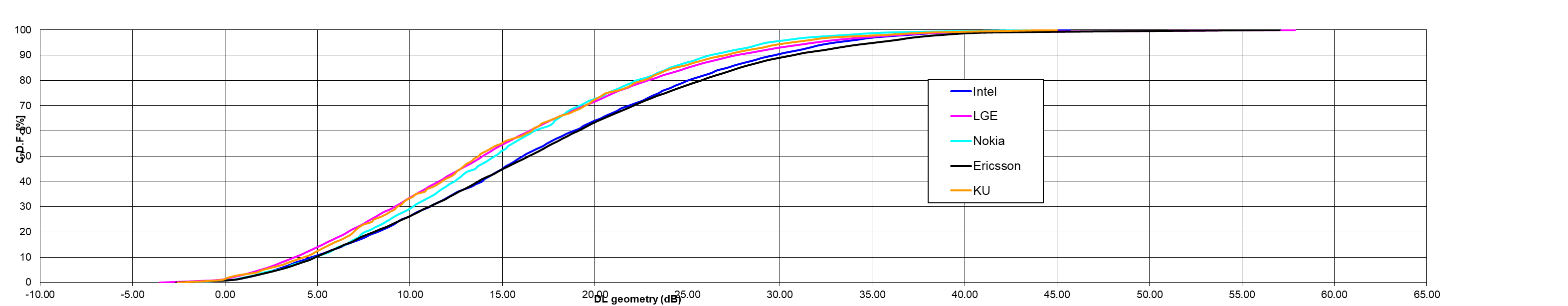 DenseUrban_4GHz_ModelB
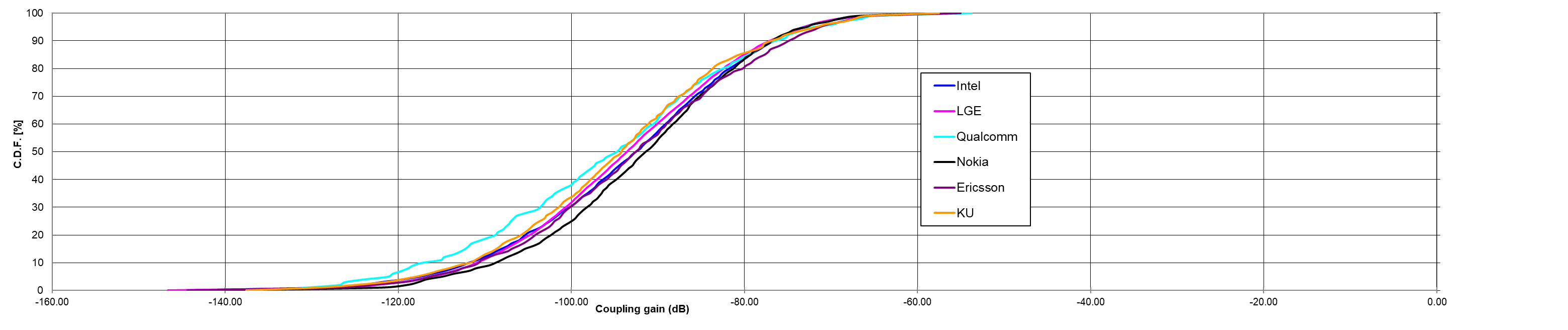 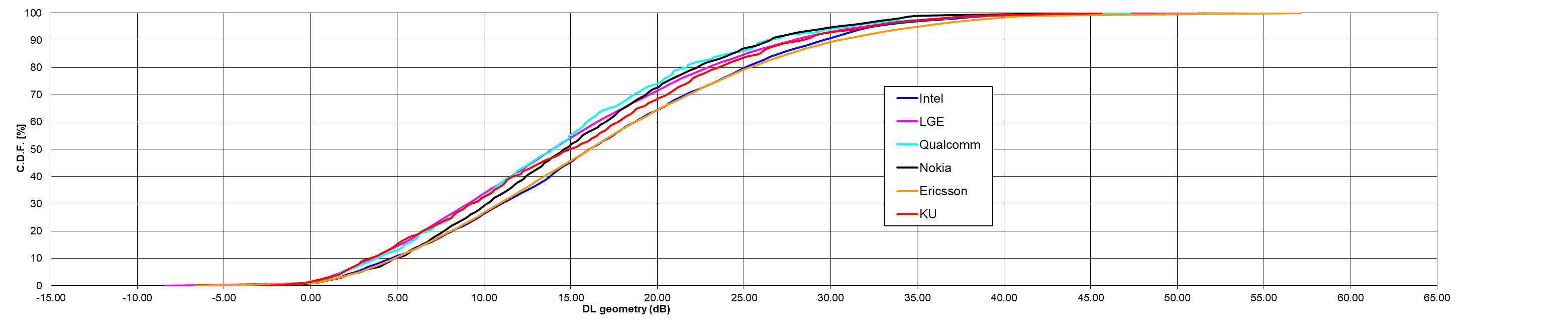 DenseUrban_30GHz (Model A = B)
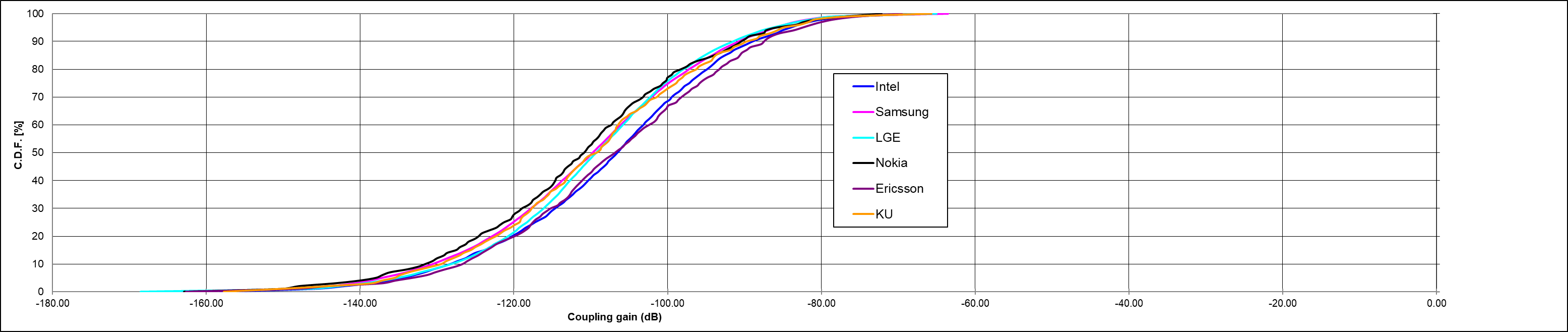 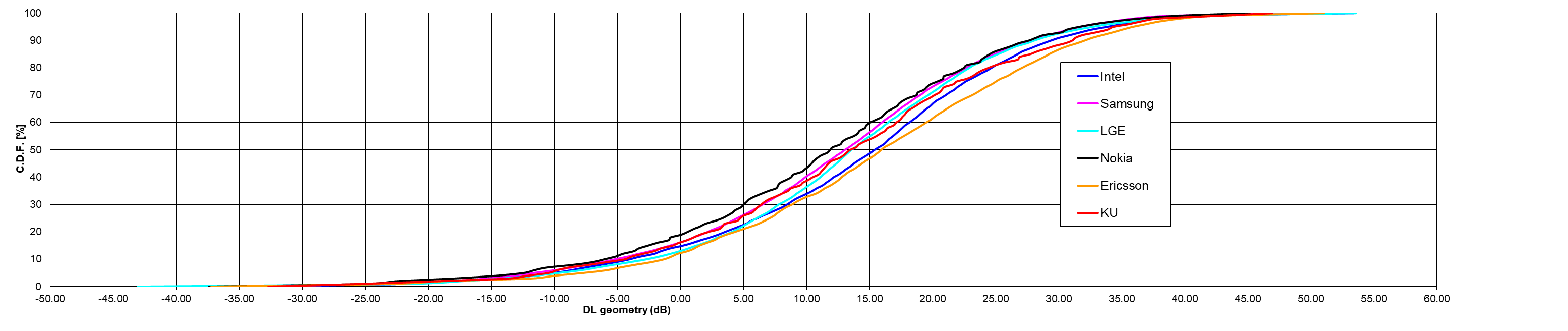 Rural_4GHz_ModelA
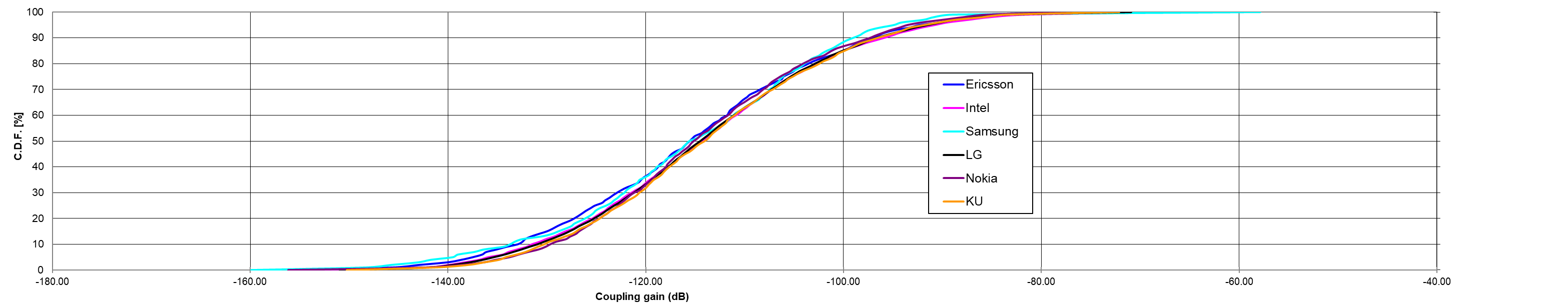 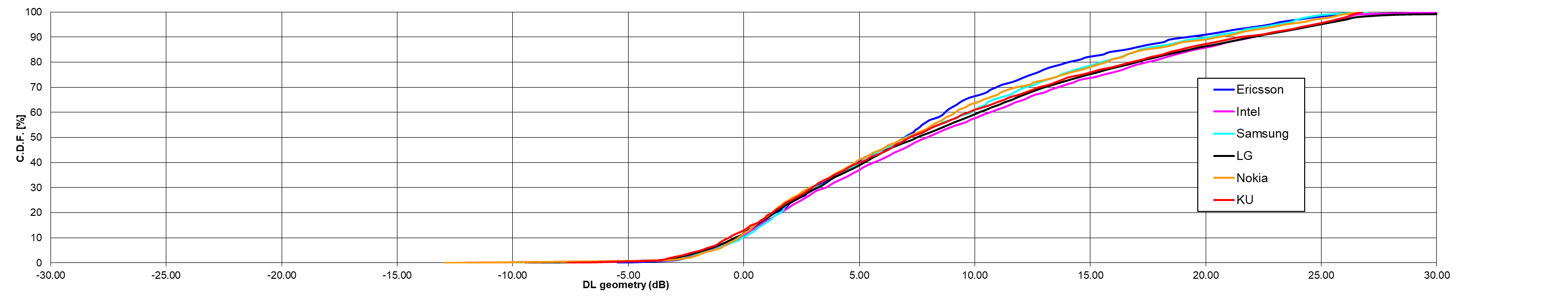 Rural_4GHz_ModelB
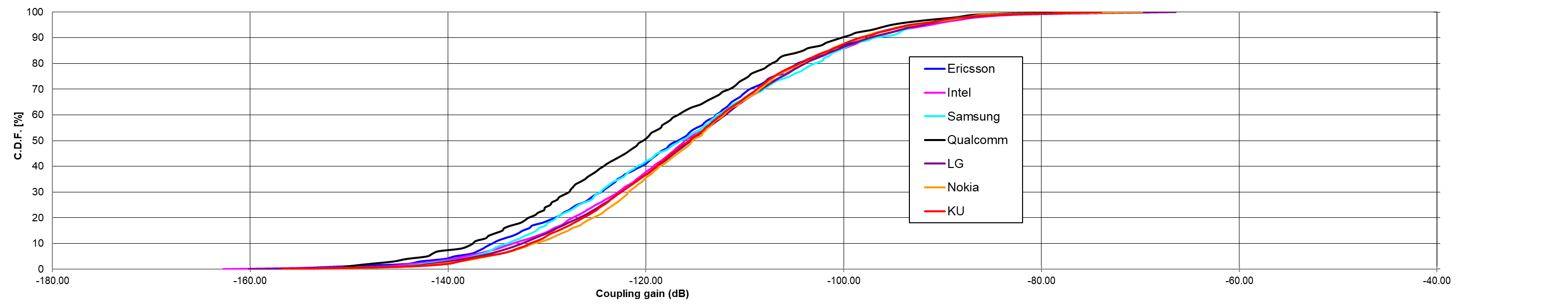 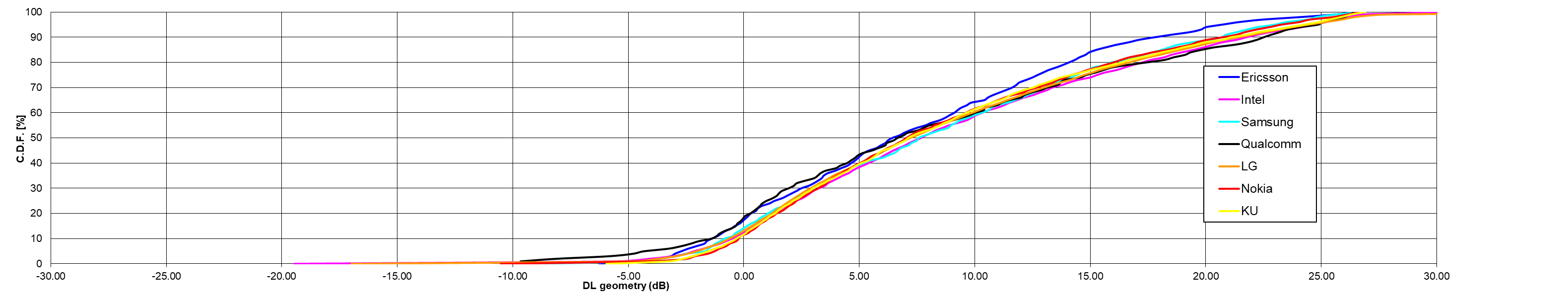 Rural_700M_ModelA
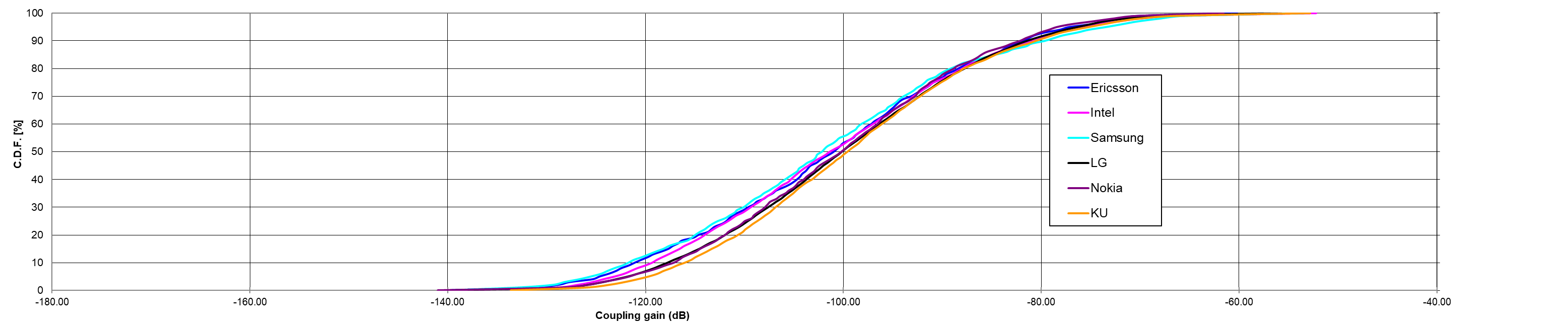 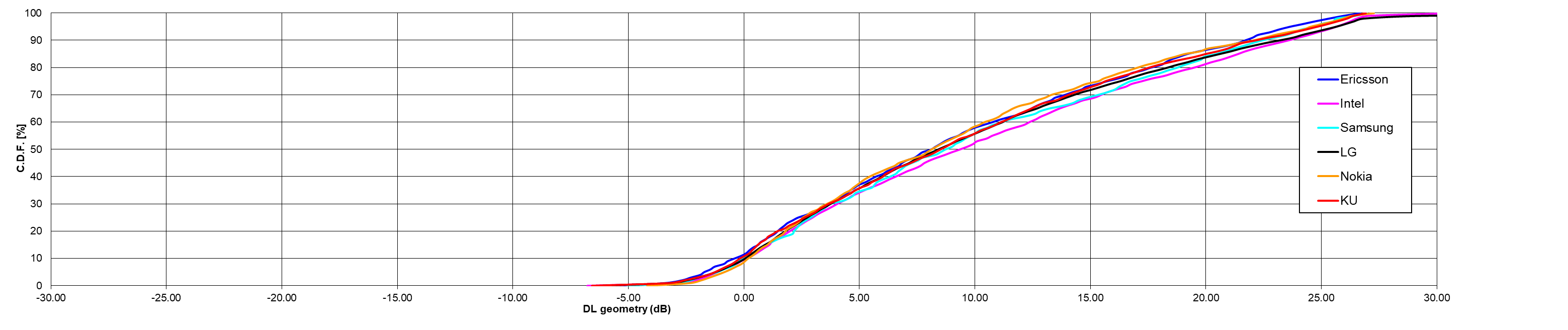 Rural_700M_ModelB
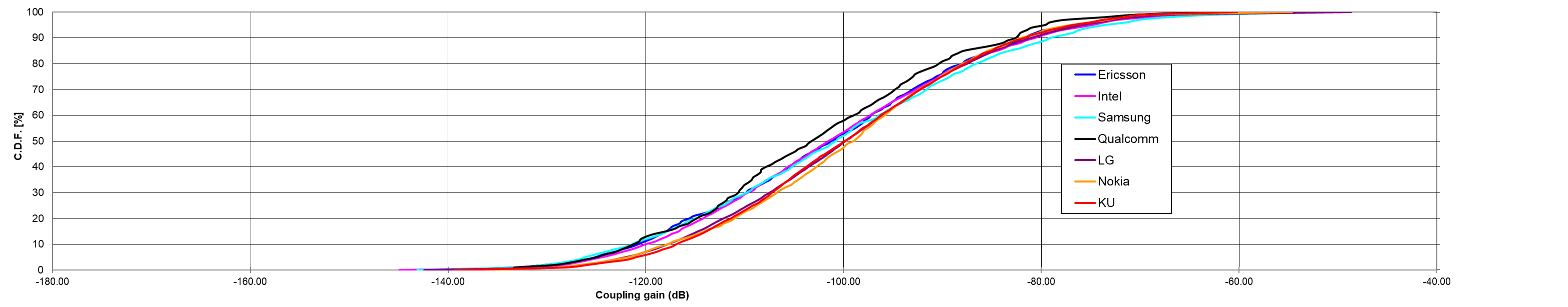 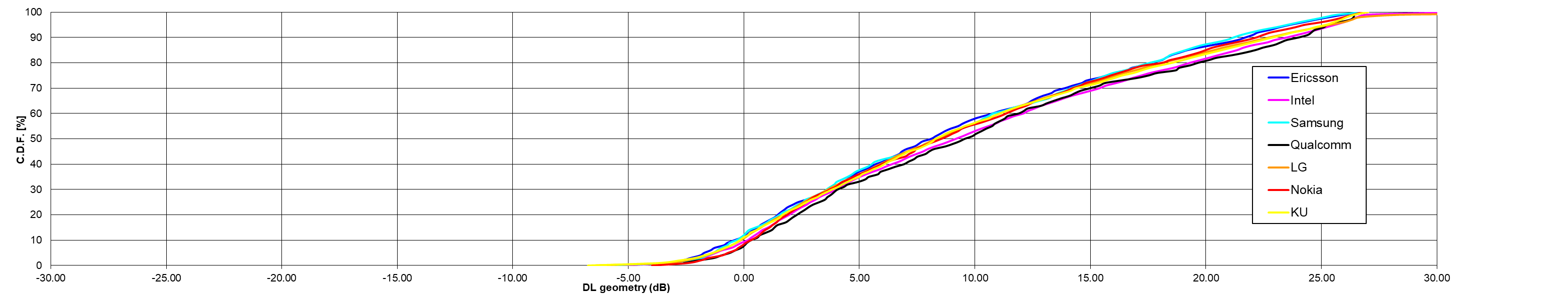 Rural_LMLC_ModelA
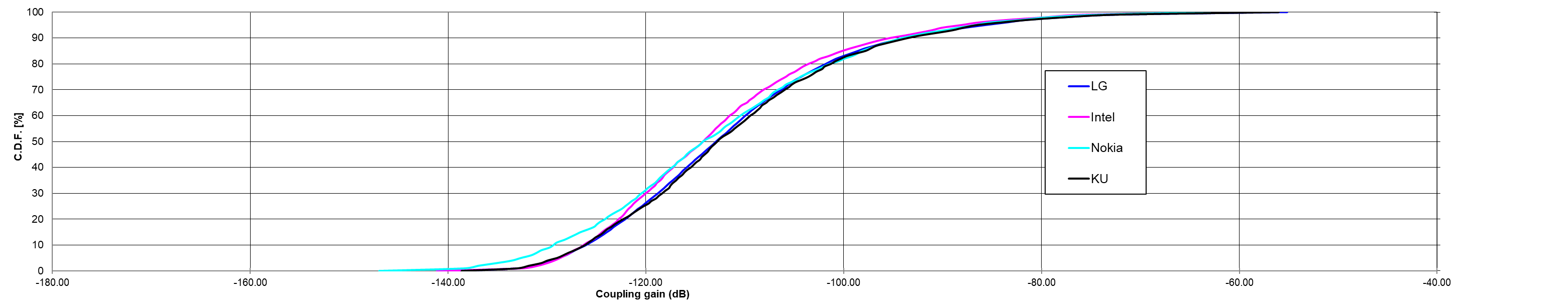 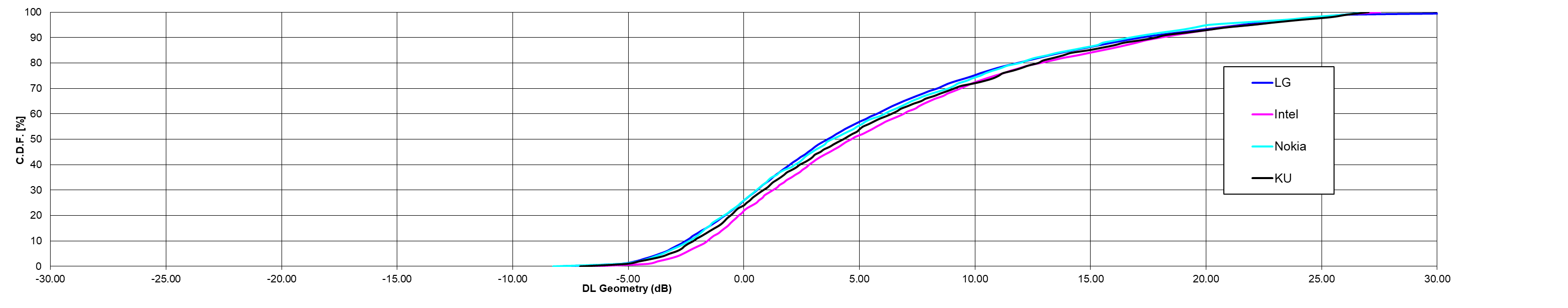 Rural_LMLC_ModelB
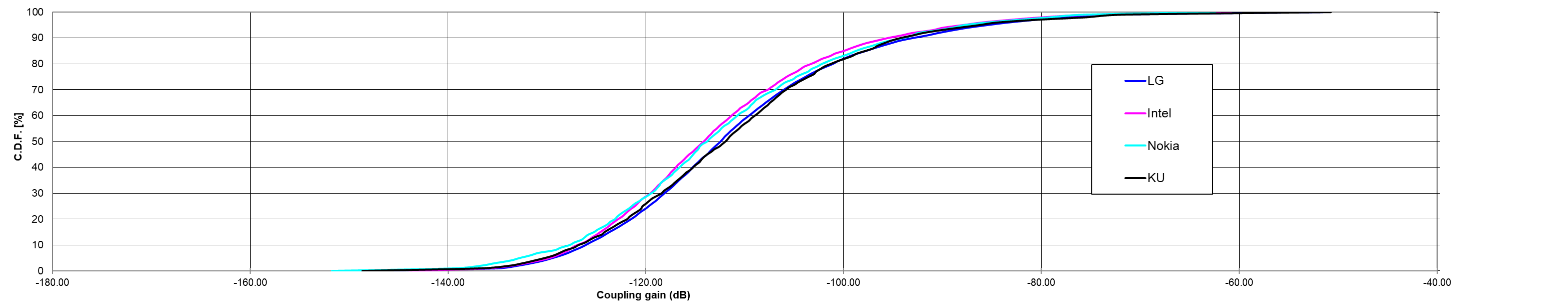 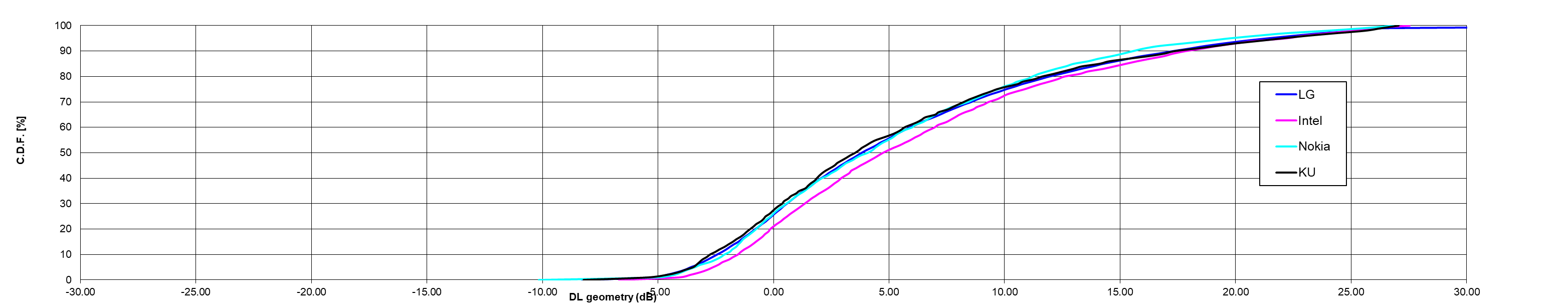